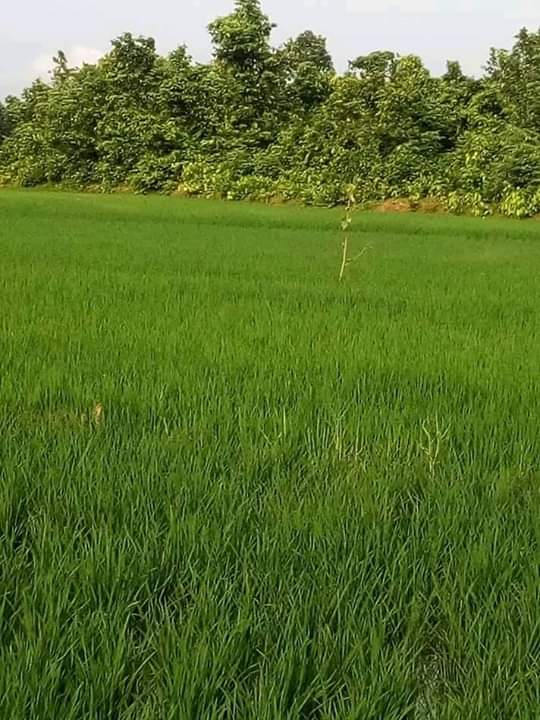 পৌরনীতি ও সু-শাসন ক্লাশে সবাইকে স্বাগতম
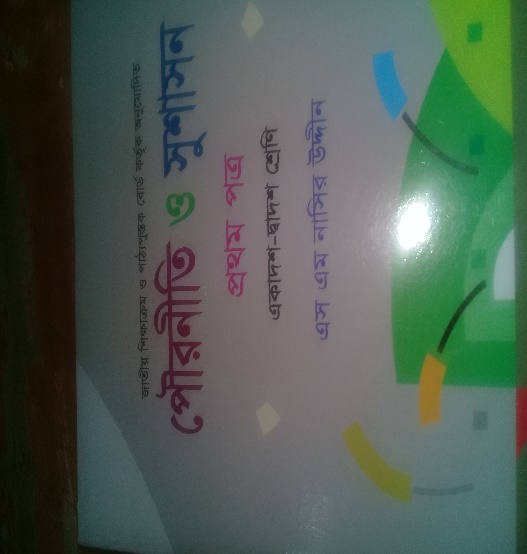 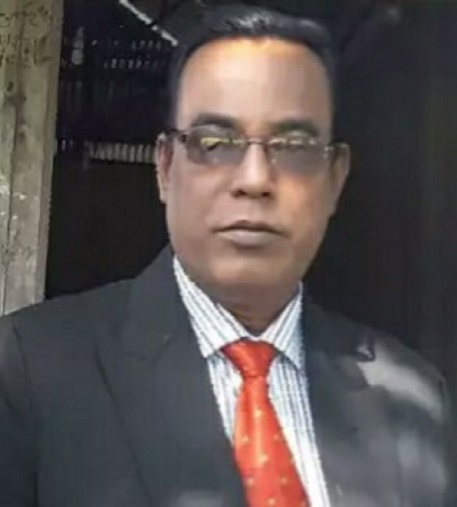 পরিচিতি
মোঃআজহারুল ইসলাম,
সহকারি অধ্যাপক,
জাংগালিয়া ইউনিয়ন স্কুল এন্ড কলেজ,
পাকুন্দিয়া , কিশোরগঞ্জ,
মোবাইল নং ০১৭১২৩৮৯৭৫২,
শ্রেণীঃ একাদশ,
পৌরনীতি ও সু-শাসন,
অধ্যায়ঃ তৃতীয়,
বিষয়ঃআইন
সময়ঃ ৫০ মিনিট,
তারিখঃ ২৯/১২/২০১৯
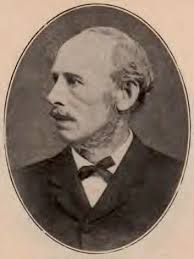 জন অস্টিন
উপরের ছবিটি কোন রাষ্ট্রবিজ্ঞানীর ?
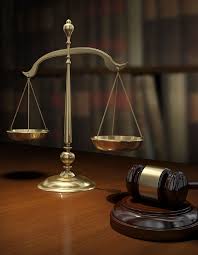 চিরাচরিত প্রথা আইনের শ্রেষ্ট উপাদান
উপরের ছবিগুলি দেখে কি বুঝতে পারি?
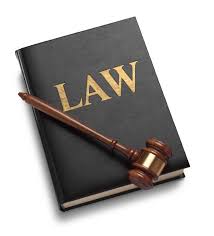 আইনের বই আইনের গুরুত্বপূর্ন উৎস
উপরের ছবি দ্বারা কি বুঝতে পারি।
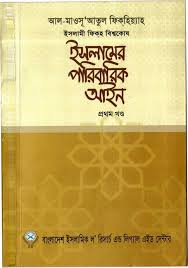 ধর্মীয় গ্রন্থ আইনের শ্রেষ্ট উপাদান
উপরের ছবি দ্বারা কি বুঝতে পারি।
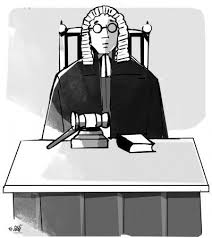 বিচারকের রায় আইনের একটি অন্যতম উৎস,
উপরের ছবি দ্বারা কি বুঝতে পারি।
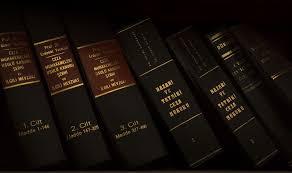 আইন প্রণেতাগনের লিখিত গ্রন্থ আইনের গুরুত্বপূর্ন  উৎস
উপরের ছবিগুলি দেখে কি বুঝতে পারি?
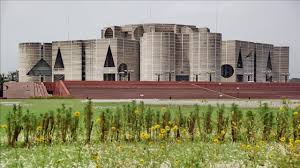 জাতীয় সংসদ আইনের শ্রেষ্টতম উপাদান
উপরের ছবি দ্বারা কি বুঝতে পারি ?
আইন কি ?
উত্তরঃ-আইনের ফরাসী শব্দের অর্থ হলো নিয়ম।আইনের ইংরেজী প্রতিশব্দ হল LAW,আর  শব্দটি টিউটনিক শব্দ হল  LAG এর অর্থ স্থির বা অপরির্বতনীয়।ব্যক্তি,সমাজ ও রাষ্ট্র নিয়ম দ্বারা পরিচালিত।তাই মানুষ নিয়মের দাস।সুতরাং আইন বলতে কতগুলি নিয়মকে বুঝি,যা দ্বারা মানুষের বাহ্যিক আচরনকে নিয়ন্ত্রন করে। 
জন অস্টিনের মতে;আইন হলো সার্বভৌম কৃর্তপক্ষের আদেশ।
এরিস্টটল মতে ;যুক্তিসিদ্ব ইচ্ছার অভিব্যক্তিই হচ্ছে আইন।
সুতরাং আইন হচ্ছে ব্যক্তির আচরণ নিয়ন্ত্রন সংক্রান্ত নিয়মের সমস্টি যা সমাজ ও রাষ্ট্র কর্তক স্বীকৃত।
আইন কত প্রকার ও কি কিঃ-
বে-সরকারি
আইন
সরকারি আইন
আন্তজার্তিক আইন
আইনের বৈশিষ্ট্য সমূহঃ-
শিখনফলঃ-
১। আইনের অর্থ কি তা বলতে পারবে?
২। আইনের বৈশিষ্ট্য সমূহ ব্যাখ্যা করতে পারবে?
৩। আইনের উৎস গুলি কি কি তা বর্ণনা করতে পারবে?
মূল পাঠঃ-
আইন কি , আইনের বৈশিষ্ট্য কি কি ,আইনের উৎস সমূহ কিকি ?
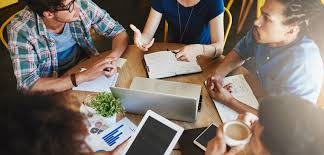 দলীয় কাজঃ-
২। আইন মান্য করা হয় কেন ?
৩। আইন তৈরীর একটি উৎস বর্ণনা কর ?
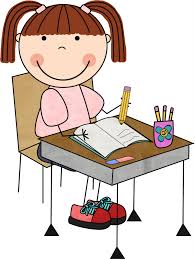 একক কাজঃ-
আইনের উৎস সমূহ কি কি তা বর্ণনা কর, সবাই ?
জোড়ায় কাজঃ-
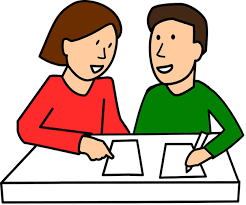 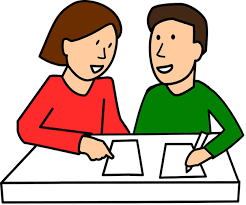 সরকারি আইন বলতে কি বুঝ ?
বে-সরকারি আইন বলতে কি বুঝ ?
মূল্যায়নঃ-
১। আইনের ইংরেজী প্রতিশব্দ কি ?
২। আইনের ফরাসী শব্দ কি ?
৩।আইন বলতে কি বুঝ ?
৪। জন অস্টিনের মতে আইন কি ?
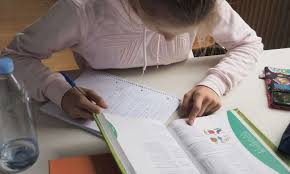 বাড়ির কাজঃ-
আইন কেন মান্য করা হয়, এ বিষয়ে একটি প্রতিবেদন লিখে জমা দিবা।
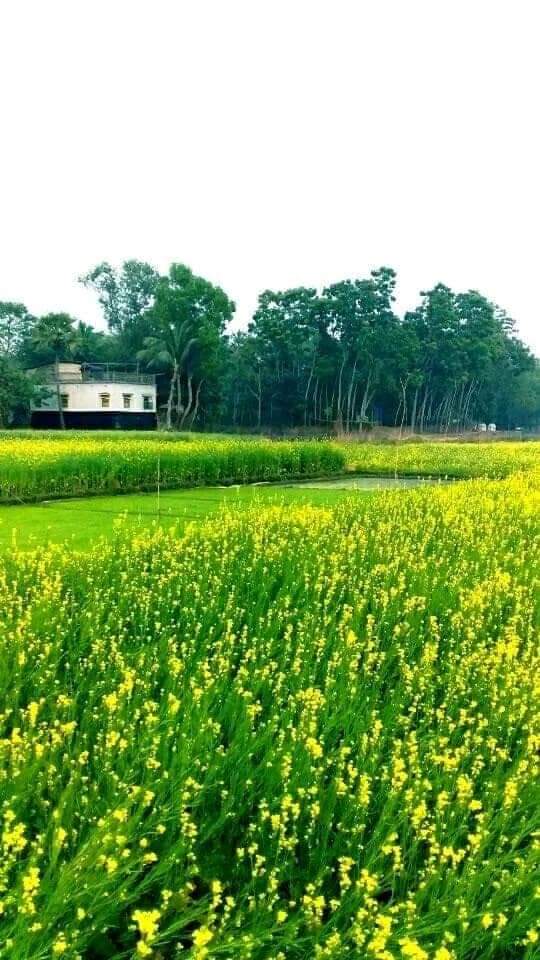 সবাইকে ধন্যবাদ